TRƯỜNG TIỂU HỌC ÁI MỘ B
Môn: THỦ CÔNG - LỚP: 3

BÀI: CẮT, DÁN CHỮ I,T  
Tiết 2
1. Nhắc lại các bước cắt dán chữ I, T
1 ô
3 ô
1 ô
5ô
4ô
1 ô
CẮT CHỮ I
Bước 1:
- Xác định 4 điểm chuẩn
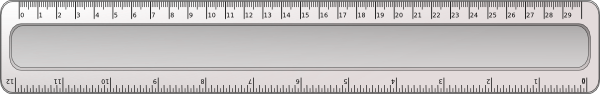 CẮT CHỮ I
Bước 1:
- Xác định các điểm chuẩn
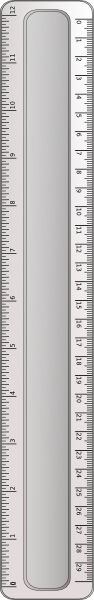 CẮT CHỮ I
Bước 2:
- Dùng bút chì, thước kẻ nối 4 điểm lại
CẮT CHỮ I
Bước 3: 
- Dùng kéo cắt theo đường kẻ bút chì
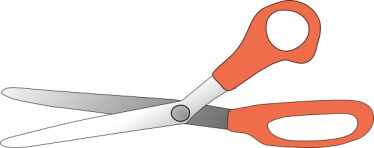 CẮT CHỮ T
Bước 1:
- Xác định 8 điểm chuẩn
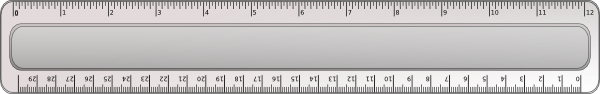 CẮT CHỮ T
Bước 2:
- Dùng bút chì, thước kẻ nối 8 điểm lại
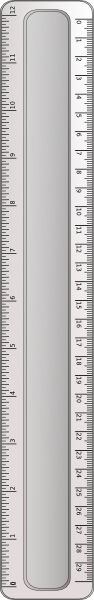 CẮT CHỮ T
Bước 2:
- Dùng bút chì, thước kẻ nối 8 điểm lại
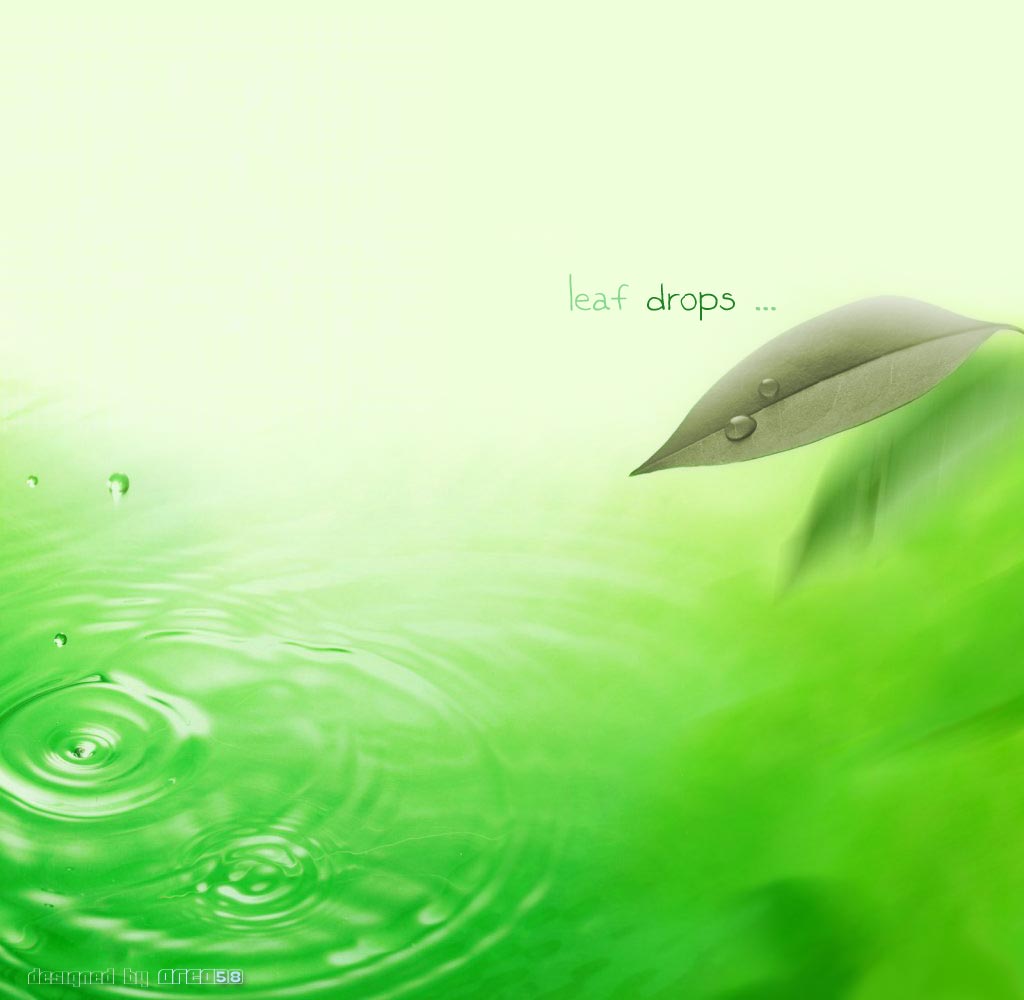 CẮT CHỮ T
Bước 3: 
- Gấp đôi hình chữ nhật theo đường dấu giữa
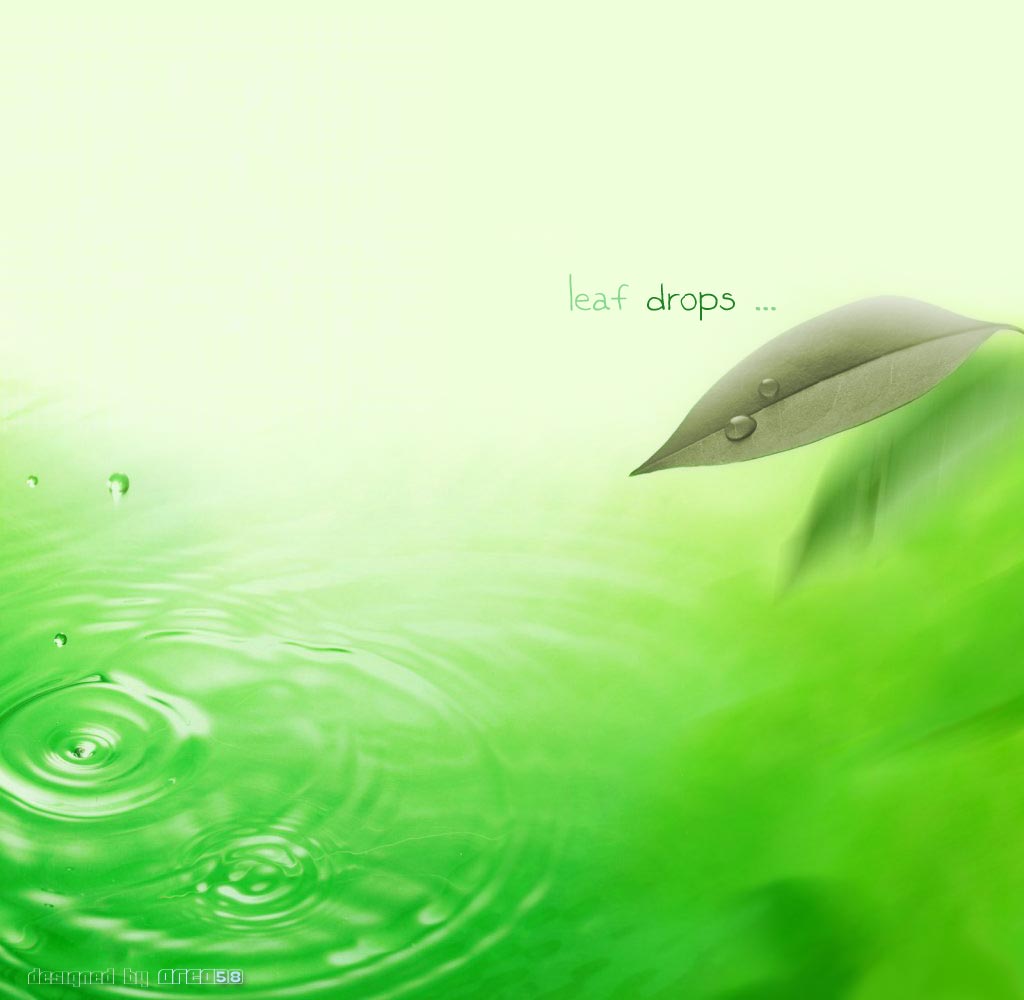 CẮT CHỮ T
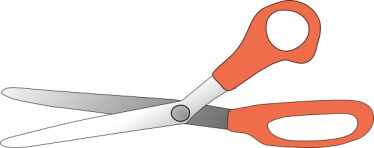 Bước 4: 
- Dùng kéo cắt theo đường kẻ bút chì
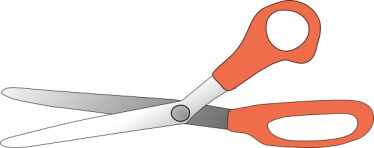 KẾT LUẬN: Các chữ mẫu có nét rộng bằng nhau là 1 ô.
Chữ I và Chữ T có chiều cao bằng nhau.
Chữ T có chiều rộng bằng 3 ô.
Khoảng cách của hai chữ I – T  là 3 ô.
Để cắt được hai chữ I – T, em cần phải kẻ chữ trước, cắt chữ sau.
Dán chữ I, T
Đường chuẩn
1. Nhắc lại các bước cắt dán chữ I - T
2. Thực hành cắt, dán chữ I, T  - ( 15 phút)
3. Nhận xét đánh giá sản phẩm chữ I, T
- Nét chữ thẳng và đều nhau.
	- Chữ dán thẳng.